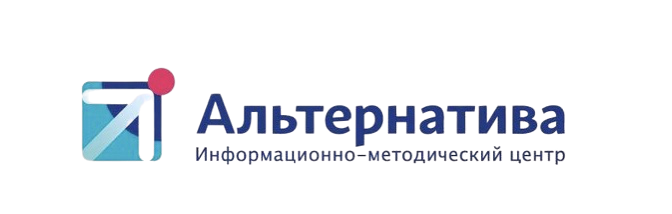 Стратегическое совещание

«Взаимодействие ОО и МАУ ИМЦ “Альтернатива”  в 2021-2022 учебном году: стратегия, тактика, планируемые результаты»
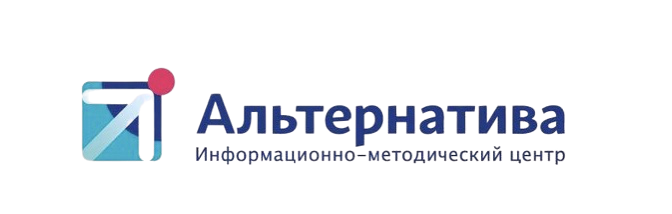 Анкета профессиональных потребностей
Уважаемые коллеги!
Просим Вас заполнить анкету профессиональных потребностей на 2021-2022 учебный год. Ваши ответы помогут эффективно организовать методическую помощь и поддержку, в соответствии с Вашими запросами, как в образовательной организации, так и в городском информационно-методическом центре.
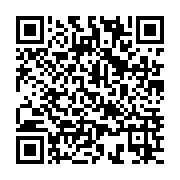 https://forms.gle/t4MtxA2ZAM6wT17S8
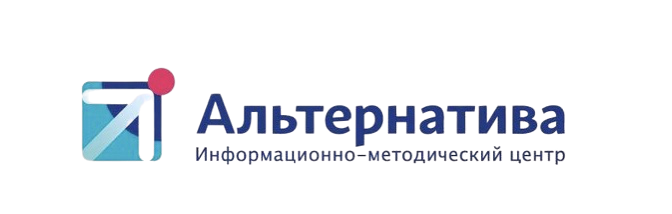 Сетевое взаимодействие
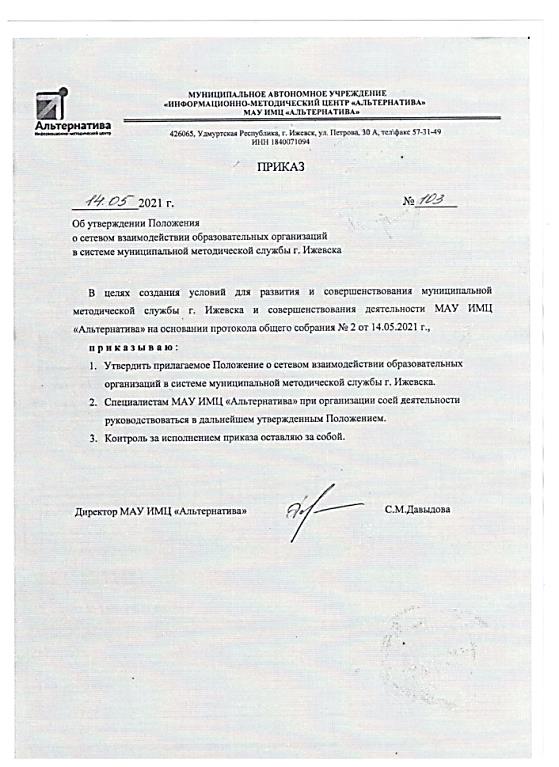 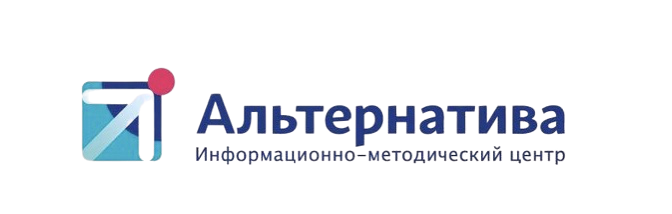 Сетевые
сообщества
Стажировочные площадки
ГМО, РПО
ИнКО
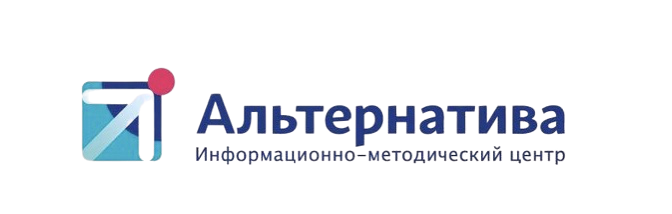 Организация деятельности инновационного комплекса в рамках сетевого взаимодействия
Центр 
сетевого 
сообщества
ИнКО
Партнер
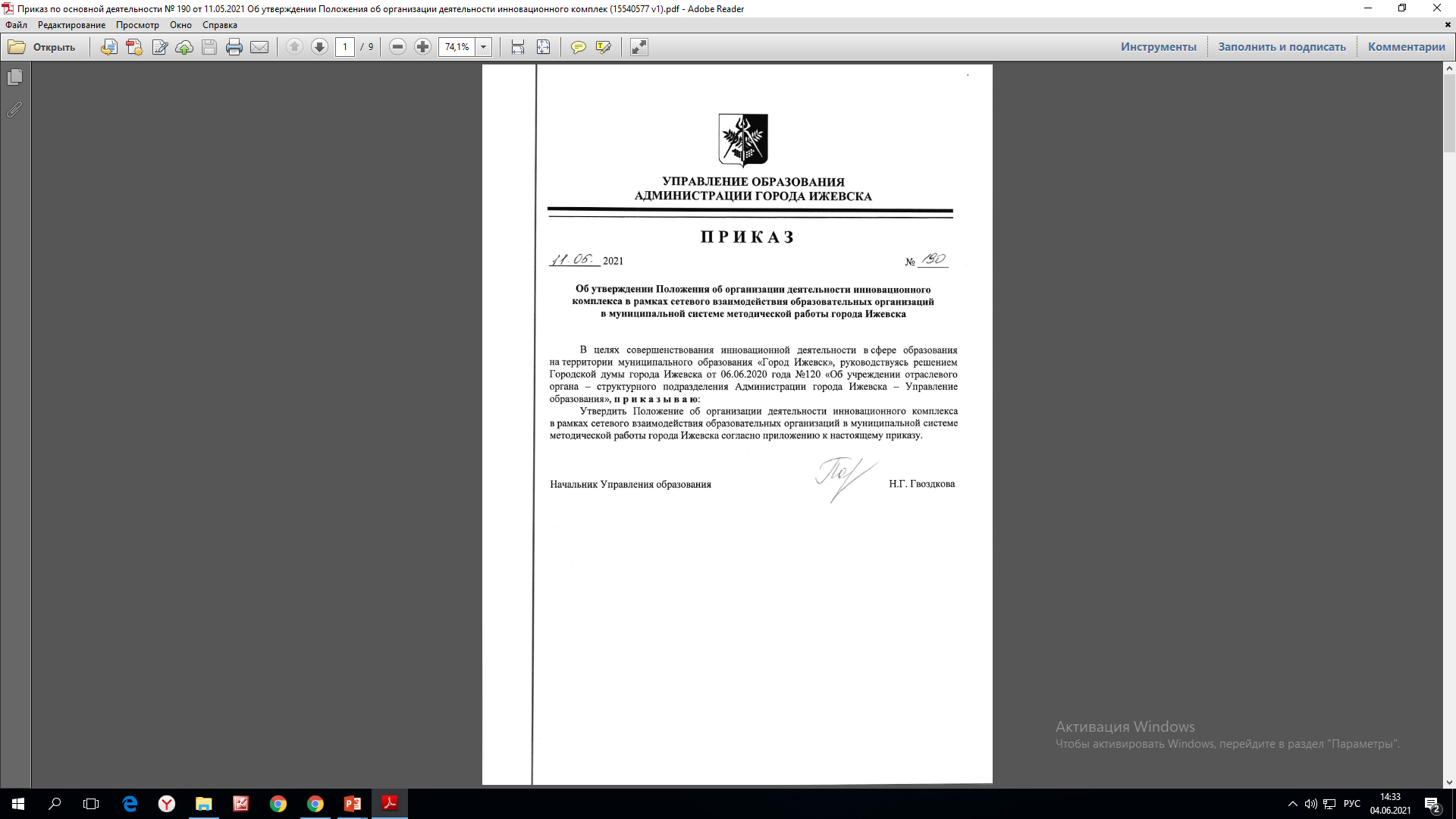 Участник
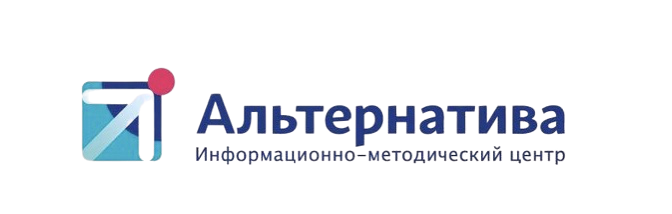 Организационная структура ИнКО
Центр 
сетевого 
сообщества
Партнер
Партнер
Партнер
Партнер
Партнер
Партнер
Участник
Участник
Участник
Участник
Участник
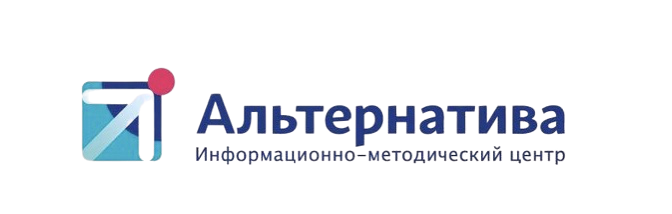 Предметные объединения учителей
Цель: 
создание условий для развития и совершенствования профессиональных компетенций педагогических работников
Задачи:
Повышение предметной и методической компетентности педагогов
Оказание психолого–педагогической поддержки молодым специалистам
Проведение мониторинга профессиональных затруднений учителей
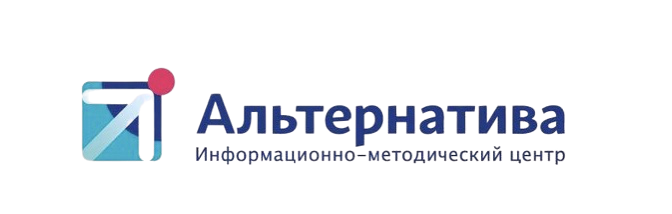 Анкета профессиональных потребностей
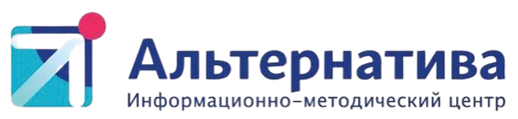 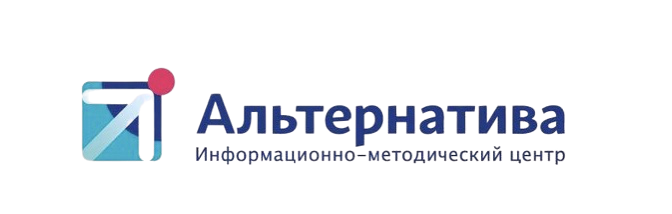 Программа сессий ПОУ
Осенняя сессия (заседание)
 «Программа воспитания и социализации в работе учителя»
Зимняя сессия ( заседание) 
«Формирование функциональной грамотности обучающихся при подготовке к исследованию PISA»
Весенняя сессия  ( анкетирование педагогов )
«Профессиональные затруднения педагогов и пути их преодоления»
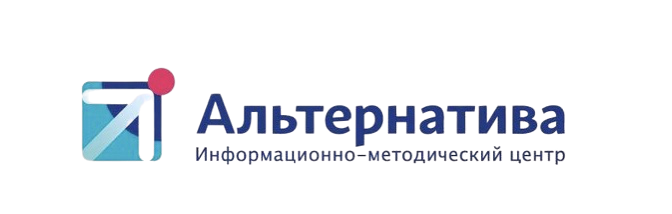 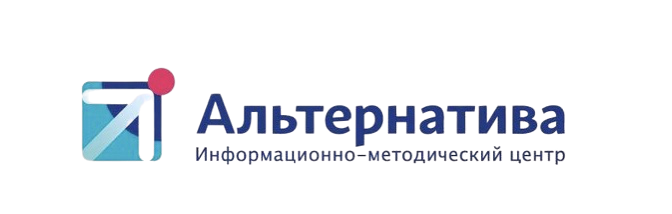 Отзывы учителей
Всё возвращается на круги свои. Хорошо, что вернулись районные методобъединения. РМО полезны для методички учителя.

Работа ГПО  для учителей ИЗО особенно важна, т.к. в большинстве случаев учитель ИЗО один на школу и поделиться и обсудить методические наработки по предмету внутри школы не с кем.

Восстановление РМО необходимый шаг. На сессии мы смогли обсудить актуальные вопросы, касающиеся ГИА, программы воспитательной работы, учебных планов, и в конце концов, познакомились друг с другом. Оказывается, мы просто даже были не знакомы с учителями, работающими в школах нашего  района.

Онлайн-встреч со школьными библиотекарями города жду с нетерпением, узнаю много нового о новых формах работы в ШБ, знакомимся с технологией работы ШБ. Очень многое узнала впервые, этому даже в колледже еще не учили. Встречи такие нужны, надеюсь на дальнейшее сотрудничество. Спасибо. Немного страшновато будет делиться своим опытом, когда вокруг такие специалисты.
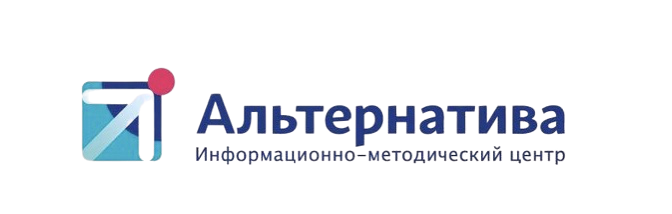 Задачи на 2021-2022 г.
1. Консолидировать усилия муниципальных образовательных организаций  по вовлечению  педагогов в деятельность ПОУ в целях повышения профессиональных компетенций  педагогов.

  2. Разработать показатели эффективности деятельности ПОУ.

  3. Внедрить в практику ПОУ  методики  обмена опытом работы для  активизации передачи и адаптации лучших  педагогических практик.

   4. Создать  банк лучших  педагогических практик ПОУ для развития и совершенствования профессиональных компетенций учителей- предметников.
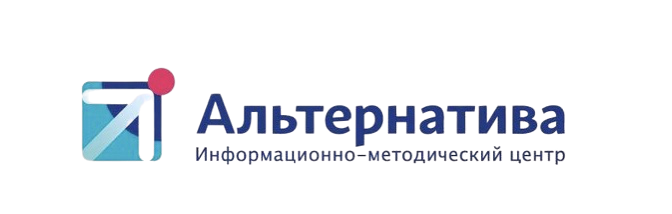 Темы заседаний на 2021-2022 г.
1. Приемы и методы работы, обучения и воспитания детей с ОВЗ в условиях новых образовательных стандартов. Развитие профессионально-личностной готовности педагога к работе с детьми с ОВЗ.

2. Организация проектной деятельности обучающихся и педагогов в условиях реализации ФГОС

3. Метапредметный подход как средство достижения нового качества образования в условиях реализации ФГОС»
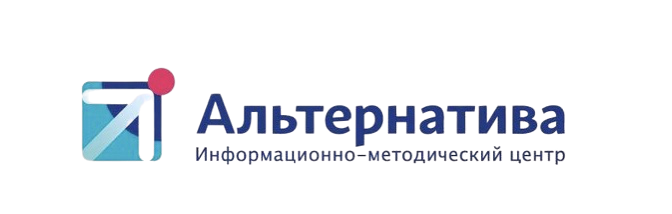 МЕТОДИЧЕСКИЙ  ЦИКЛ
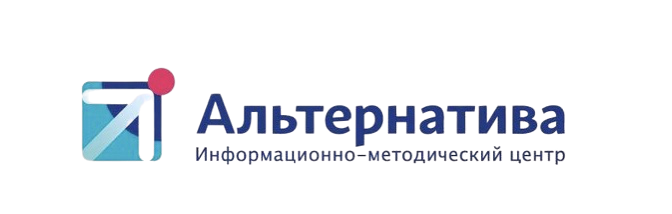 Направления работы
STEM 
Образовательная среда «Купол»
Патриотическое воспитание
Реализация метапредметного подхода
ЗОЖ, туризм
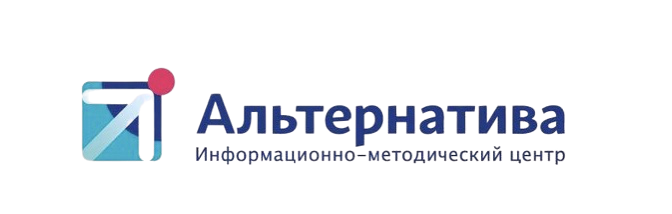 Инновационный комплекс (ИнКо)

«Комплексная модель физического развития детей дошкольного и начального образования»

Куратор методист Бочарова Н.В.
Аспекты работы в 2021-2022 учебный год:
«Территория ОО-территория здоровья»
«Педагог-игромастер»
«Сотрудничество образовательных организаций с семьями воспитанников /обучающихся в области физического развития 

Название итогового мероприятия: Форум образовательных инициатив

Инновационный продукт: сборник методических рекомендаций

Целевая аудитория: педагогические работники ОО

Цель: совершенствование комплексной модели физического развития детей дошкольного и начального общего образования
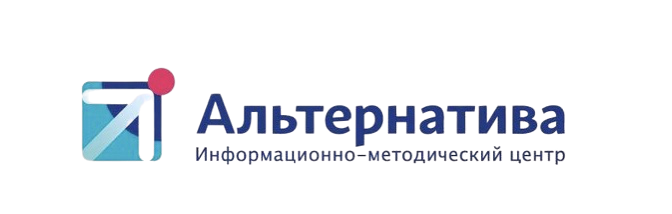 Инновационный комплекс (ИнКо)

«Деятельностный подход в экономическом воспитании детей»

Куратор методист Соловьева Н.В.
Аспекты работы в 2021-2022 учебный год:
«Игровая деятельность»
«Проектная деятельность»
«Совместная деятельность с родителями»
«Совместная деятельность с социальными партнерами»

Название итогового мероприятия: Форум образовательных инициатив, Городская неделя финансовой грамотности

Инновационный продукт: электронный сборник методических разработок

Целевая аудитория: педагогические работники ДОУ

Цель: разработка модели реализации экономического воспитания в ДОУ, поиск/разработка, апробация технологий.
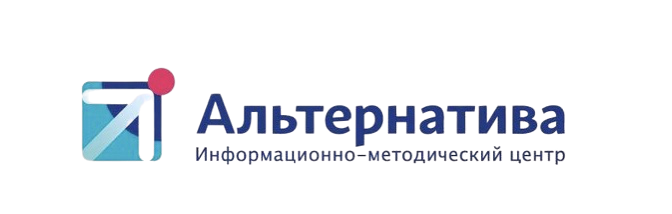 Инновационный комплекс (ИнКо)
 
Психолого-педагогическое сопровождение детей с ОВЗ

Куратор методист Шарова И.А.
Тема на 2021-2022 учебный год:
«Вспомогательные технологии в коррекции психофизических нарушений воспитанников с ОВЗ»
 
Целевая аудитория: учителя-дефектологи (логопеды), воспитатели, педагоги-психологи, инструкторы по физвоспитанию, музыкальные руководители, старшие воспитатели (заместители руководителей)

Цель: :  Внедрение в течение 2021-2022 учебного года в работу  с детьми с ОВЗ следующих вспомогательных коррекционных технологий: логопедический массаж, тейпирование, нейрологоритмика и другие.
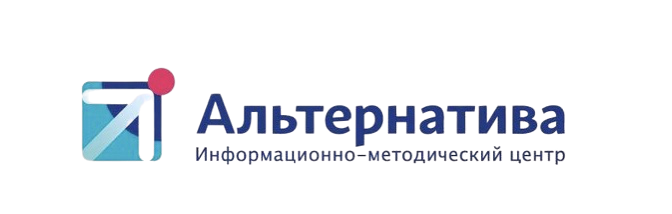 Городское методическое объединение
 
Речевое развитие

Куратор методист Макшакова И.Г.
Тема на 2021-2022 учебный год:
«От литературного образования к читательской компетентности»

Итог: Форум образовательных инициатив
 
Целевая аудитория: Педагоги и воспитанники ДОУ, педагоги и  обучающиеся начальных классов, родители, библиотекари
 г. Ижевска

Цель: Формирование у детей основ читательской компетентности через осуществление преемственности работы педагогов  дошкольных учреждений  и начальной школы для повышения качества  образовательных услуг
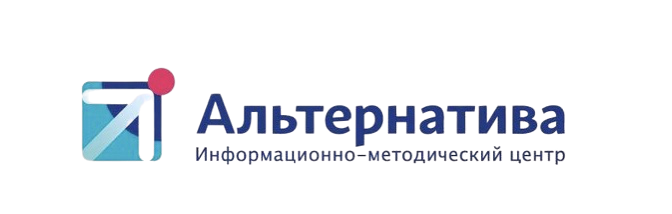 ВНИМАНИЕ! АТТЕСТАЦИЯ
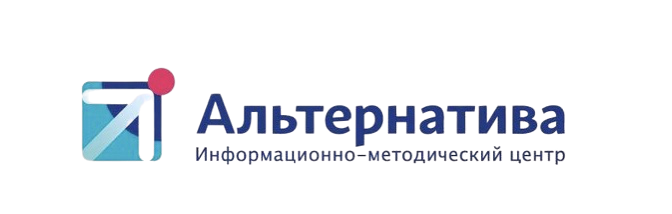 ЭТАПЫ:
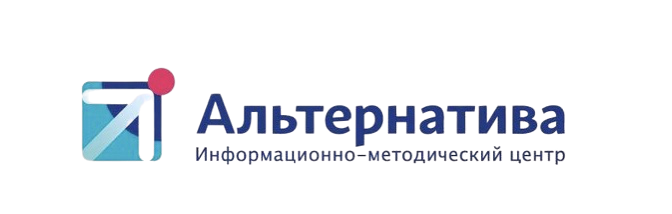 ВАЖНО!
ДО 1 СЕНТЯБРЯ ПОДГОТОВКА МАТЕРИАЛОВ С РЕЗУЛЬТАТАМИ ПРОФЕССИОНАЛЬНОЙ ДЕЯТЕЛЬНОСТИ ДЛЯ ЭКСПЕРТИЗЫ
К НАЧАЛУ 3 ПОТОКА ВСЕ МАТЕРИАЛЫ ДОЛЖНЫ БЫТЬ 
СОБРАНЫ, 
ПРОАНАЛИЗИРОВАНЫ, 
СТРУКТУРИРОВАНЫ.
РАЗРАБОТАН  КОНСПЕКТ  УРОКА (МЕРОПРИЯТИЯ)
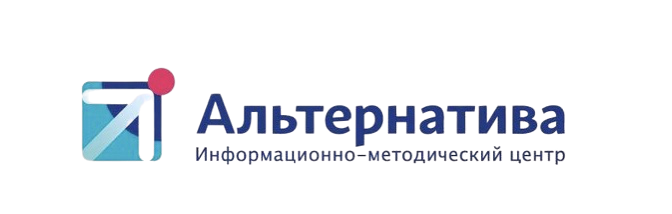 ЭТАПЫ:
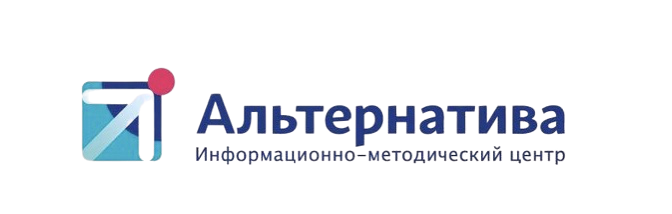 ОЧНАЯ ФОРМА
Звонок экспертам (не позднее, чем за 14 дней до планируемого показа)
Обсуждение даты мероприятия
За 5 рабочих дней до урока (срока аттестации) высылаем электронное Портфолио (через электронную почту или на флешкарте) + технологическую карту (конспект) и проект самоанализа
Демонстрируем свой профессионализм во время открытого мероприятия
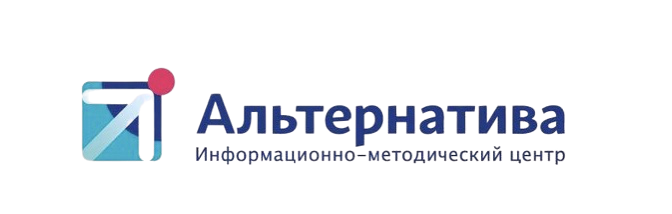 ДИСТАНЦИОННАЯ ФОРМА
Звонок экспертам (не позднее, чем за 14 дней до предоставления материала)
подготовка видео (запись предоставляется всего мероприятия, а не отдельных видеофрагментов, запись должна быть отчетливой и разборчивой. В том случае, если мероприятие проводится с участием детей, перед проведением необходимо получить согласие родителей или лиц, их заменяющих, на осуществление видеосъемки и предоставление материалов для экспертизы)
Направление видеоурока (мероприятия) экспертам по электронной почте 
обсуждение его с экспертами посредством любого вида электронной связи
ЖЕЛАЕМ   УСПЕХА!
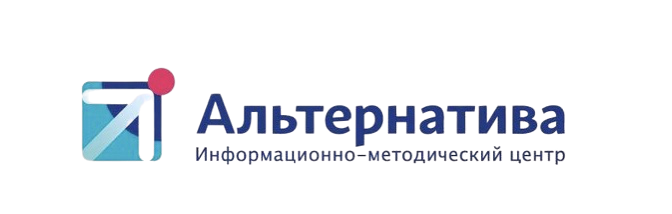 Конкурсный сезон 2021-2022

         педагогические работники
Городской проект «Столичный педагог»
март
апрель

Фестиваль педагогических
и
управленческих
практик
ноябрь
декабрь

Наставник
+
Наставляемый
=
Команда
январь
февраль

Образование будущего.
Идеи.
Инновации
сентябрь
октябрь

Моя IT-идея
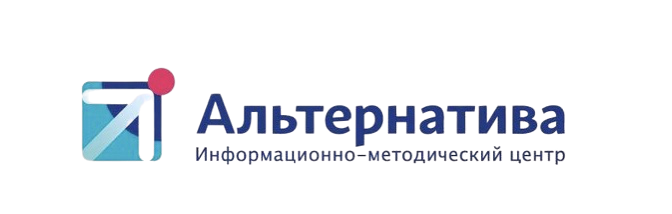 Конкурсный сезон 2021-2022

         педагогические работники
Значимые мероприятия
ноябрь

Форум
«Академия умных родителей»
апрель

Форум
образовательных
инициатив
март-апрель

Неделя финансовой грамотности